Kasuistiky
nefrologie
Onemocnění ledvin
Snížený průtok krve ledvinami 
Porucha funkce ledvin ,může vyvolat poškození funkce
	
Renální příčiny
Diabetes mellitus, autoimunitní choroby, infekce, úrazy, toxické látky, kontrastní látky, těžké poškození svalů, vrozená onemocnění, polycystická choroba ledvin

Porucha odtoku moči
Nádory, močové kameny, zvětšení prostaty
Poškození funkce ledvin
Akutní poškození ledvin
Rychlá ztráta funkce ledvin

Chronické onemocnění ledvin
významná ztráta funkce, postupně

Úplná ztráta funkce ledvin
Léčba dialýza, transplantace
Poškození glomerulu
Proteinurie – selektivní, neselektivní






Nefrotický syndrom

Glomerulonefritida
Kasuistika - Nefrotický syndrom
Dívka 4 roky
Od včera si rodiče všimli, že méně pije a méně močí, objemnější bříško, otoky dolních končetin


Objektivně:
Afebrilní, TK 96/65   115/min reg
Při vědomí, orientovaná, unavená, končetiny-otoky kolem kotníků, bérců i stehen, lehké otoky i kolem očí
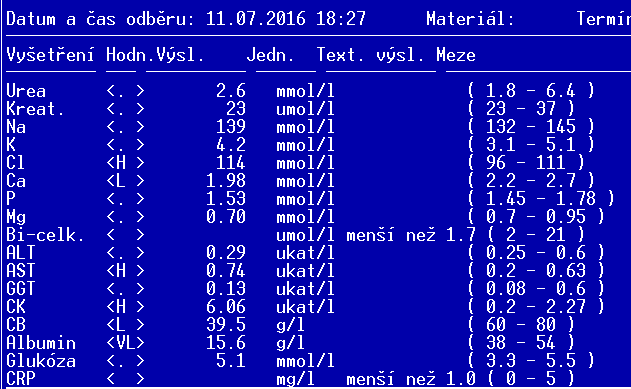 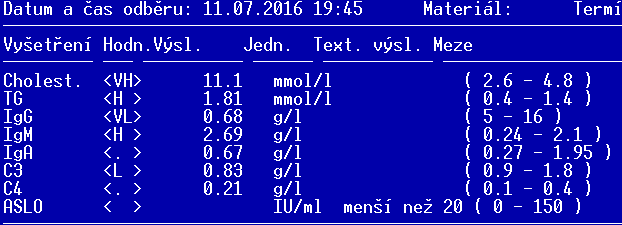 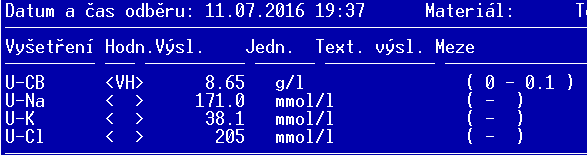 [Speaker Notes: Vlková Isabela 125409/0145]
Nefrotický syndrom
Ultrazvuk břicha: ledviny bez patologického nálezu
Kultivace moče: negativní
GF: 2,171ml/s   tubul.resorpce 0,997

  RES: Nefrotický syndrom 
  Terapie: Prednison
  
  Nyní 3.relaps onemocnění
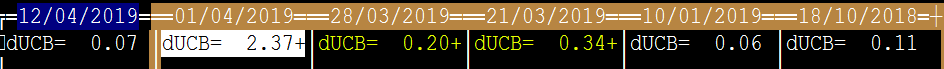 Nefrotický syndrom
Soubor klinických a laboratorních nálezů, které vznikají v důsledku velké proteinurie

Proteinurie – důsledek zvýšené permeability glomerulární kapilární stěny (primární glomerulopatie,sekundární – diabetická glomeruloskleróza, lupusová nefritida, amyloidóza ledvin)

Otoky, proteinurie více než 3,5g/24 hod, snížená hladina albuminu v séru, hypercholesterolémie

Progrese do renální insuficience, trombotické a infekční komplikace
Akutní renální selhání
Muž 64let
Přivezen RZP pro bolesti břicha, zvracení, trvalo asi 2 dny, podstatně méně močí, zhoršený dech
OA: hypertenze, DM na PAD
Objektivně:
Při vědomí, orientovaný, tachypnoe
TK 245/140  puls 74/min reg
[Speaker Notes: Pochop Petr 540610/1668]
Ultrazvuk ledvin – bez patologie
RTG srdce plíce bez patologie
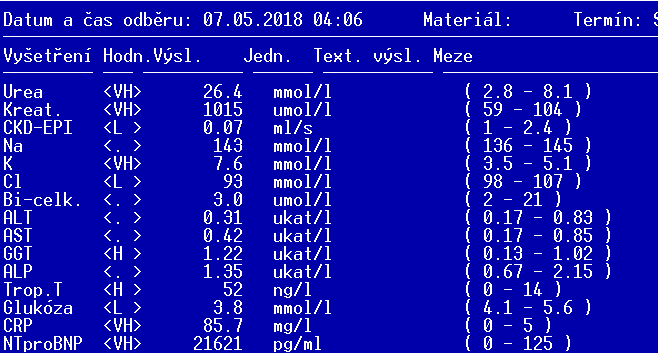 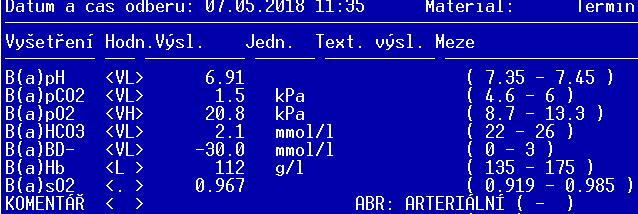 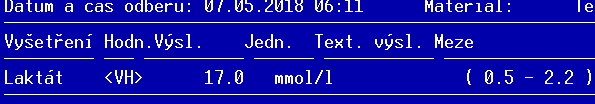 Akutní renální selhání
Terapie
Akutní hemodialýza 5x
Korekce vnitřního prostředí
Kompenzace hypertenze, kompenzace DM
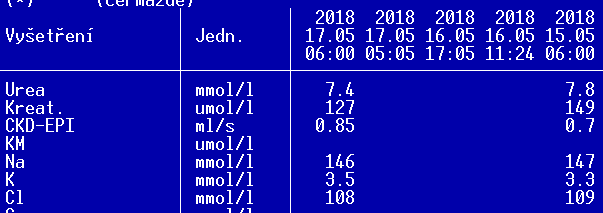 Chronické onemocnění ledvin
Chlapec 15 let
Ve 34.týdnu gravidity zjištěna UZ patologie ledvin

Dispenzarizován na nefrologii –multicystická dysplazie levé ledviny - afunkční, pravá ledvina hypoplastická, uložena v malé pánvi
[Speaker Notes: ˇ5ihánek 040624/1231]
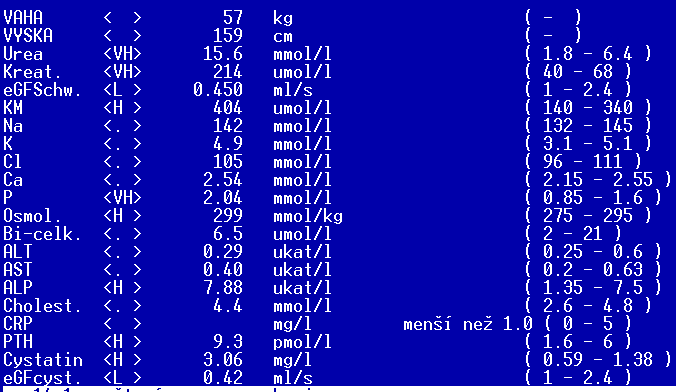 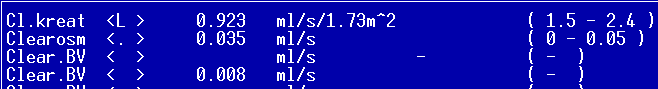 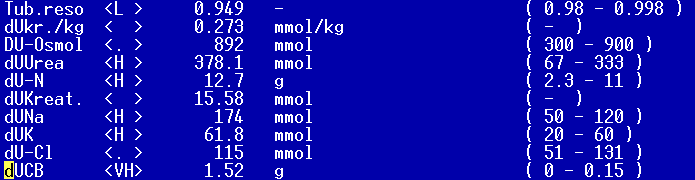 Chronické onemocnění ledvin
Terapie:
Hypertenze
Nedostatek vitaminu D
Anémie
Kostní nemoc
Chronická renální insuficience
Kategorie CKD podle GF  [ml.s-1.1,73 m-2]
G1 ≥ 1,50
G2 1,0 až 1,49
G3a 0,75 až 0,99
G3b 0,5 až 0,74
G4 0,25 až 0,49
G5 < 0,25 = selhání ledvin

Kategorie CKD podle albuminurie 

A1 < 30   mg/24 hod                      < 3 mg/mmol/kreatininu
A2 30 až 300                                     3 až 30 
A3 > 300                                             > 30
Akutní renální selhání po intoxikaci chloridem rtuťnatým
Muž 53 let omylem požil před 3 dny sublimát rtuti, ihned vyplivl, vyplachoval dutinu ústní, k lékaři nešel
Už další den přestal moči, zvracel krvavé hleny, slabý, schvácený
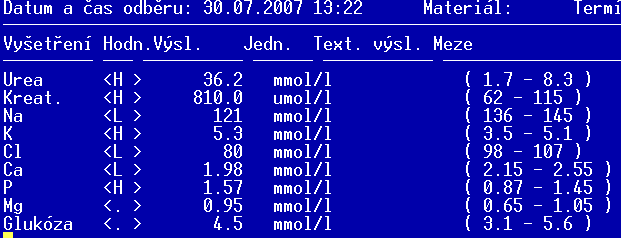 Zjištěno akutní renální selhání
Konsultace toxikologického střediska – i v této fázi podat antidotum
Hemodialýzy
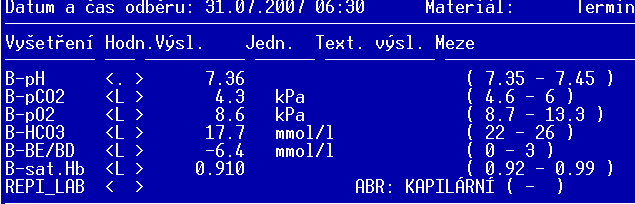 Překlad na spádové interní oddělení – polyurická fáze renální insuficience
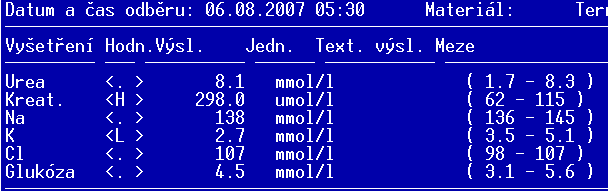 Klinická využitelnost stanovení cystatinu C
Odhad glomerulární filtrace – eGF
Použití tam, kde selhávají výpočty na stanovení kreatininu v séru (u pacientů, kteří nemají adekvátní svalovou hmotu vzhledem ke svému věku a pohlaví

K potvrzení chronického onemocnění ledvin: GF pod 1,0 ml · s -1 · 1,73 m-2 podle odhadu ze sérového kreatininu, zejména nejsou-li přítomné markery poškození ledvin. 

U stavů, kde koncentrace kreatininu v séru je významně ovlivněna (těhotné, generalizované otoky, malé děti – zejména do 2 let věku, rychlé změny stavu aj.)



eGFR(krea)           limity?           ano          eGFR (cystatin)        limity?        ano         clearance kreatininu
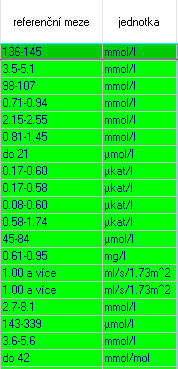 Žena 87 let
Výška 160 cm, váha 52 kg
Léčí se pro DM II.typu, hypertenzi, CHRI
není rozdíl mezi eGF krea,cystatinC
Muž 65 let
Ca prostaty, metastázy ve skeletu
Výška 180 cm, váha 82 kg

rozdíl eGF krea,cystatin C  30-40%
Infekce močových cest
Infekce dolních močových cest
Akutní cystitida, uretritida (pálení při močení, časté močení, nucení na močení – průkaz leukocyturie

Test 	Datum 	                                                                                                       Referenční rozmezí 	
14.1.2010 	23.7.2010 	21.1.2011 	30.5.2011 	21.10.2011 	19.1.2012 	
Jednorázová moč chemicky 	
UpH 	5,0 	5,0 	5,0 	5,0 	5,0 	6,0 	(5,0–6,5) 	
UCB 	1 	0 	1 	0 	0 	1 	(0 arb.j.) 	
UGlu 	0 	0 	0 	0 	0 	0 	(0 arb.j.) 	
UKet 	0 	0 	0 	0 	0 	0 	(0 arb.j.) 	
UUro 	0 	0 	0 	0 	0 	0 	(0 arb.j.) 	
UKrev 	2 	1 	2 	0 	1 	2 	(0 arb.j.) 	
UBil 	0 	0 	0 	0 	0 	(0 arb.j.) 	
ULeu 	4 	4 	4 	3 	1 	4 	(0 arb.j.) 	
Uhustota 	1,017 	1,013 	1,019 	1,009 	1,013 	1,017 	(1,015–1,025) 	
Jednorázová moč mikroskopicky 	
Erytrocyty 	51–100 	0–10 	51–100 	0–10 	0–10 	11–50 	(0–10/μl) 	
Leukocyty 	250 	250 	250 	51–100 	16–50 	250 	(0–15/μl)
Tubulointersticiální nefritidy
Muž 80 let, diabetik
Asi 4 dny horečky 39st.C, zimnice, třesavka,bolesti v zádech, pálení a řezání při močení


Glu 	 	14,4 	12,4 	13,1 	(3,9–5,6 mmol/l) 	
Urea 	11,4 	15,0 	19,5 	(1,7–8,3 mmol/l) 	
Krea  	272 	194 	139 	(59–104 μmol/l) 	
CRP 	 	247,0 	136,6 	68,8 	(0,0–5,0 mg/l) 	

Močový sediment – leukocyturie
Léčba: hydratace, antibiotika